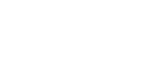 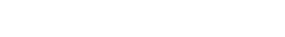 НАУЧНО-ИССЛЕДОВАТЕЛЬСКАЯ И ОПЫТНО-КОНСТРУКТОРСКАЯ РАБОТА

«Программно-аппаратный комплекс для измерения параметров и построения моделей СВЧ транзисторов»
«Модель»
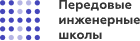 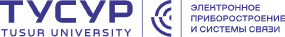 Цель
Задачи
1) Анализ технологий и выявление их особенностей
2) Определение оптимального типа моделей
3) Обоснование состава и характеристик требуемого измерительного оборудования
4) Разработка методик измерений
5) Разработка опытного образца комплекса и измерительной оснастки
6) Практическая апробация
Создание технологии построения моделей СВЧ транзисторов.
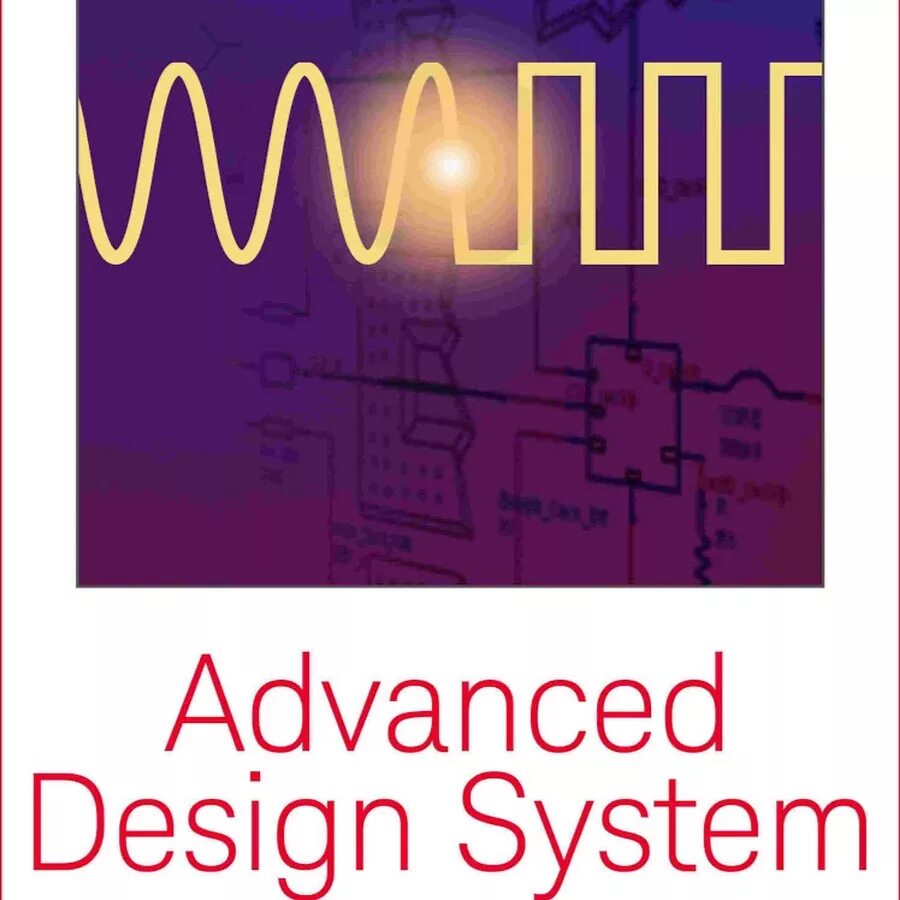 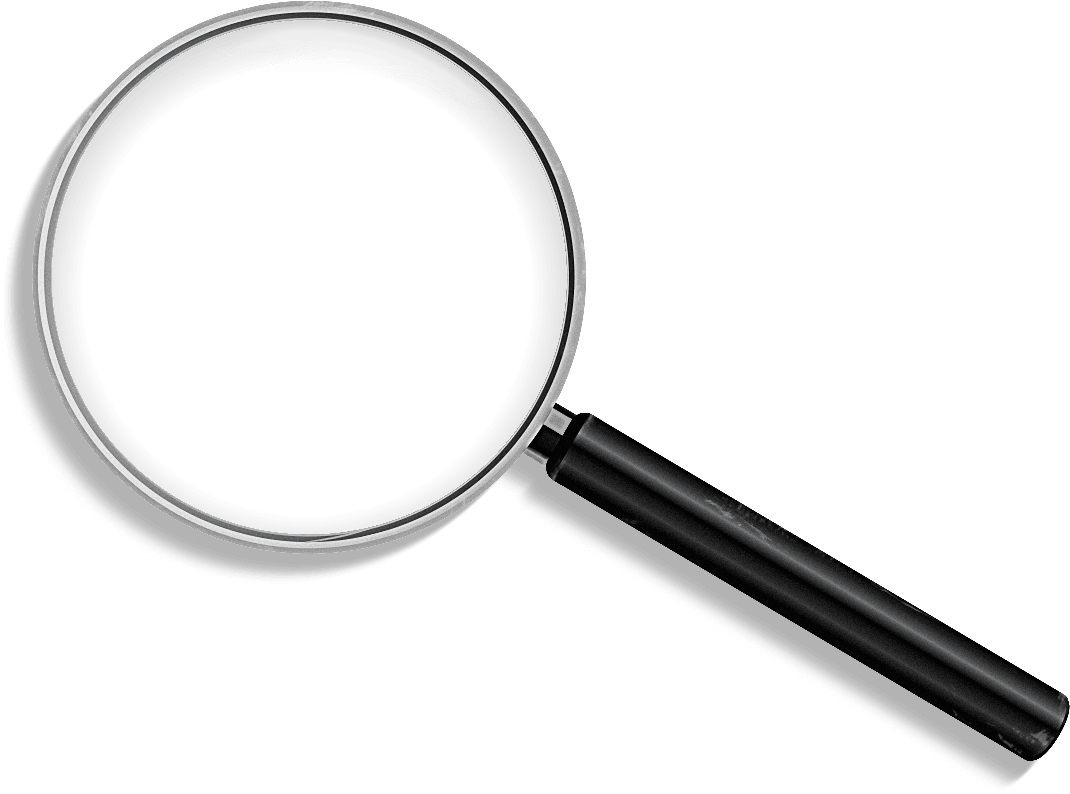 Проблема, которую решает проект
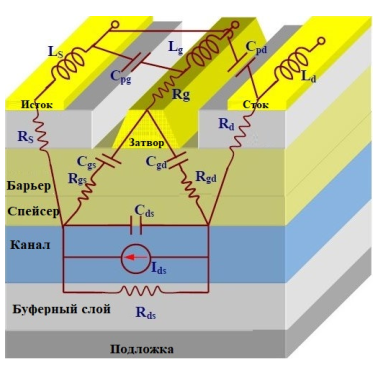 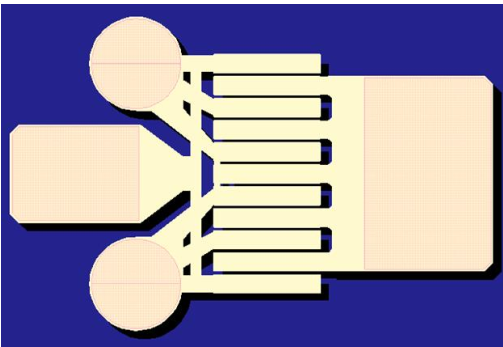 Сокращение времени проектирования за счет применения высокоточных моделей транзисторов для САПР
Удешевление разработки таких радиотехнических устройств СВЧ диапазона за счет сокращения количества итераций на стадии макетирования
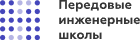 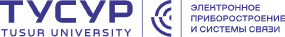 Описание конечного продукта | результатов проекта
за 2 года
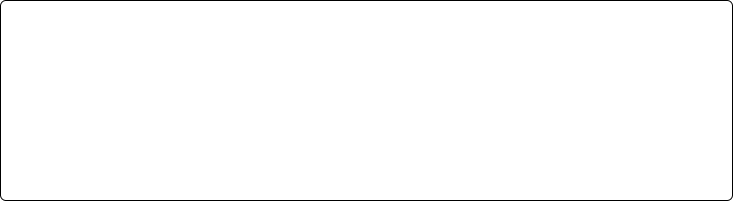 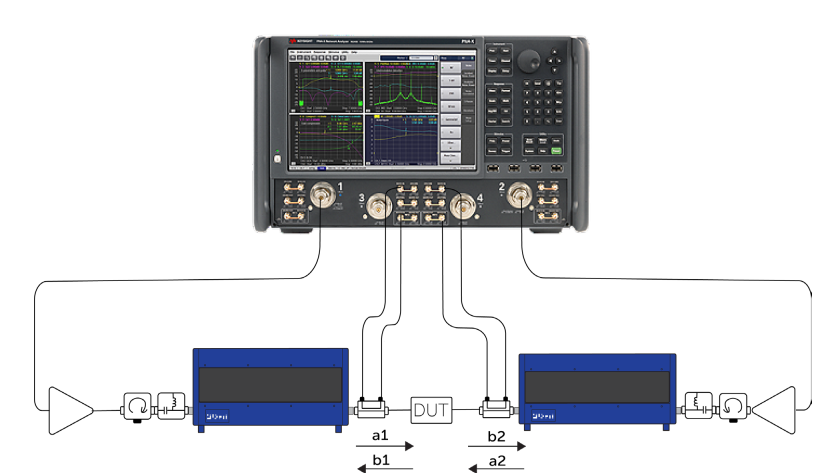 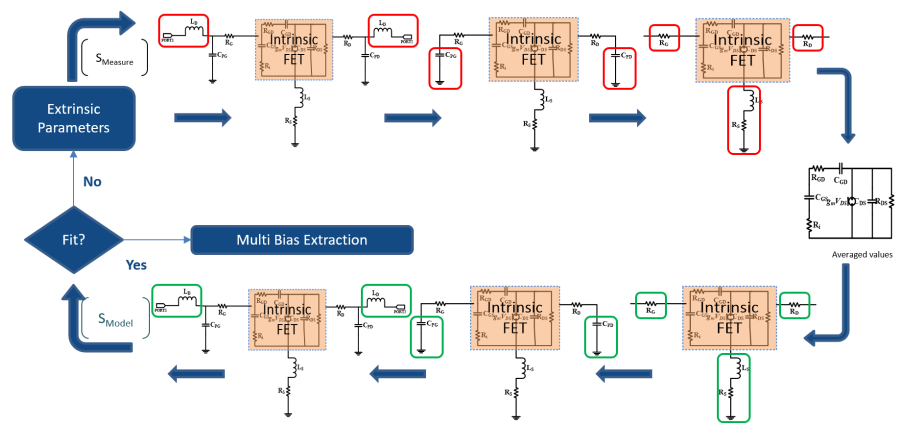 Основные технические характеристики
Измерения S-параметров:
- от 10 МГц до 18 ГГц
Измерения ВАХ в статическом/динамическом режимах:
- напряжение затвора ± 20 В;
- напряжение стока ± 220 В;
- ток в цепи затвора от 0 до 0,1 А;
- ток в цепи стока от 0 до 2 А;
- пределы допускаемой относительной погрешности измерения силы тока/напряжения не более ± 1 %;
Сокращение времени проектирования:
- до 10 раз
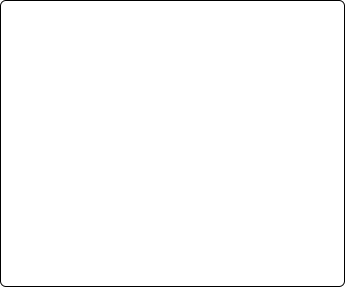 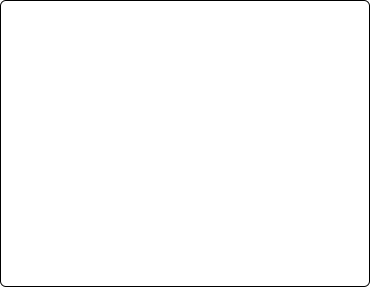 Планируемые РИД
Заказчик и софинансирование
АО «НИИПП» - 2500000 руб.
Статьи в журналах – 4
Участие в конференциях – 2
Свидетельства ПО – 1
Патенты – 1
Методики измерений – 2
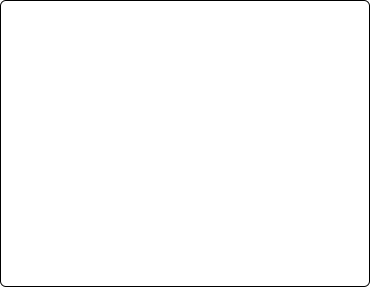 Конечные потребители
АО «НИИПП», АО «НПП «Исток» им. Шокина», АО «Cветлана Электронприбор», АО «НИИЭТ», АО «Микроволновые системы» и др.
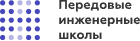 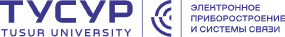 Рынок и аналоги
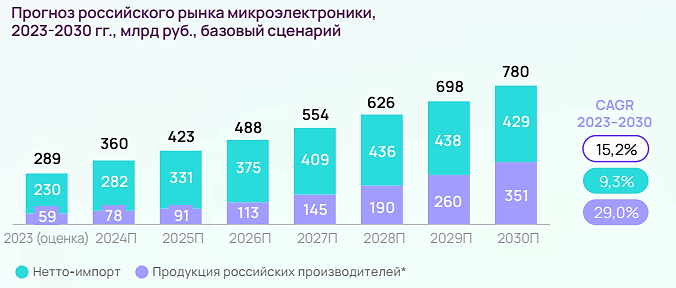 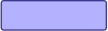 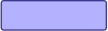 Мир
РФ
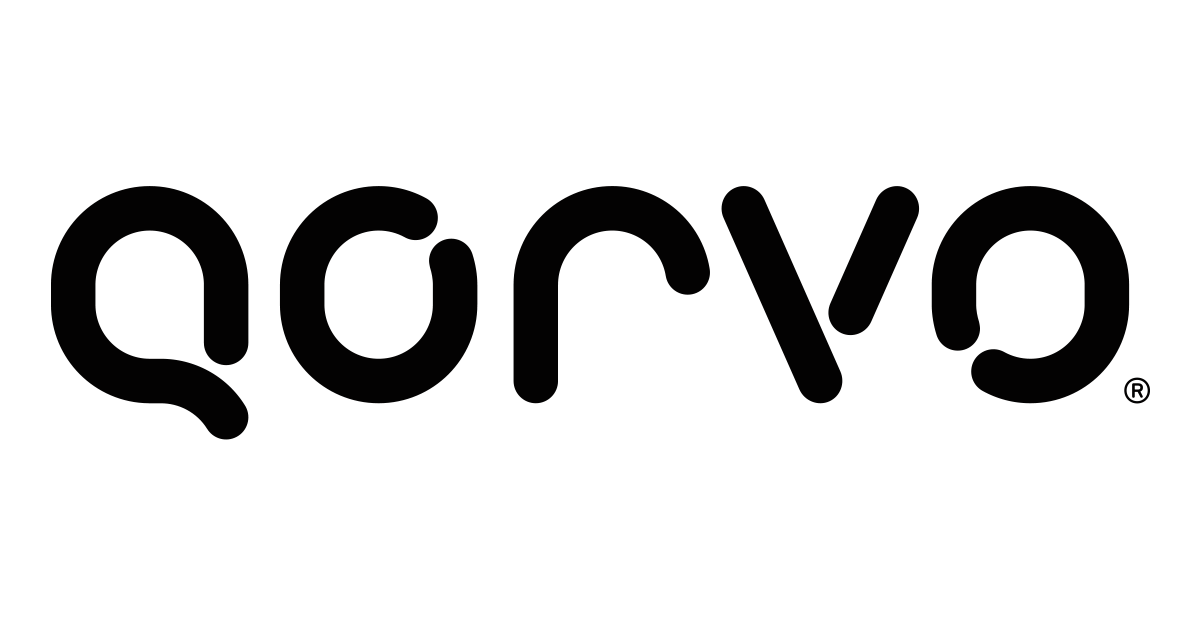 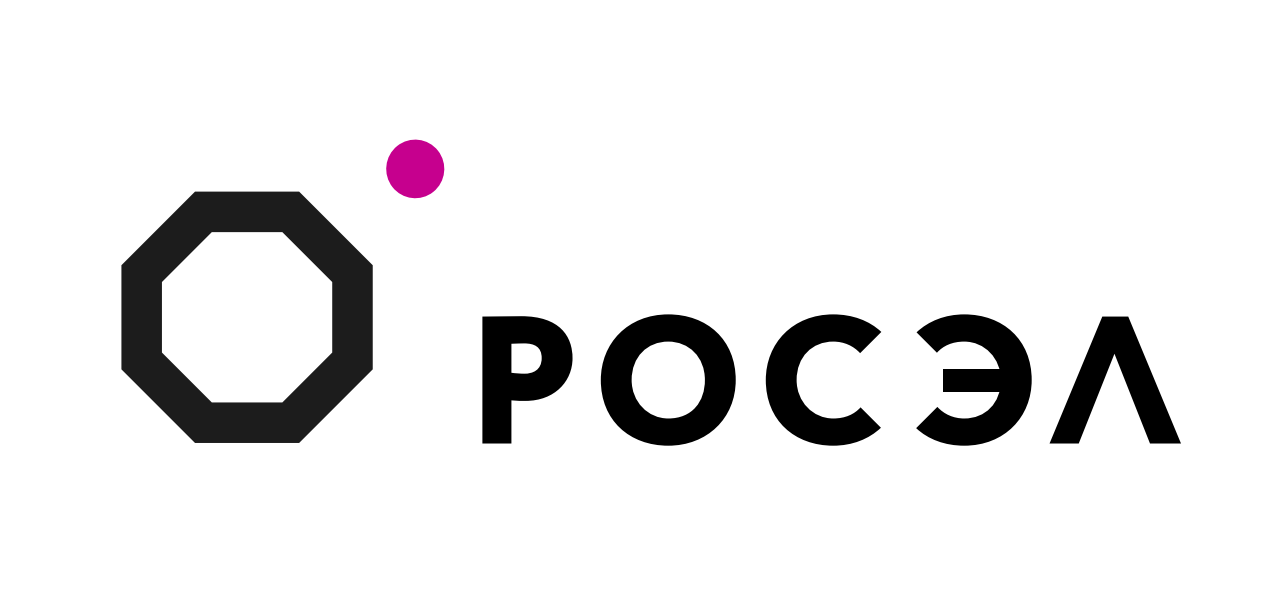 Потребители
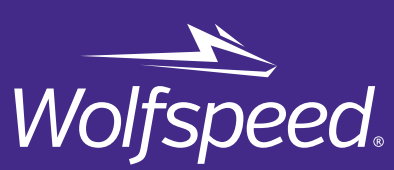 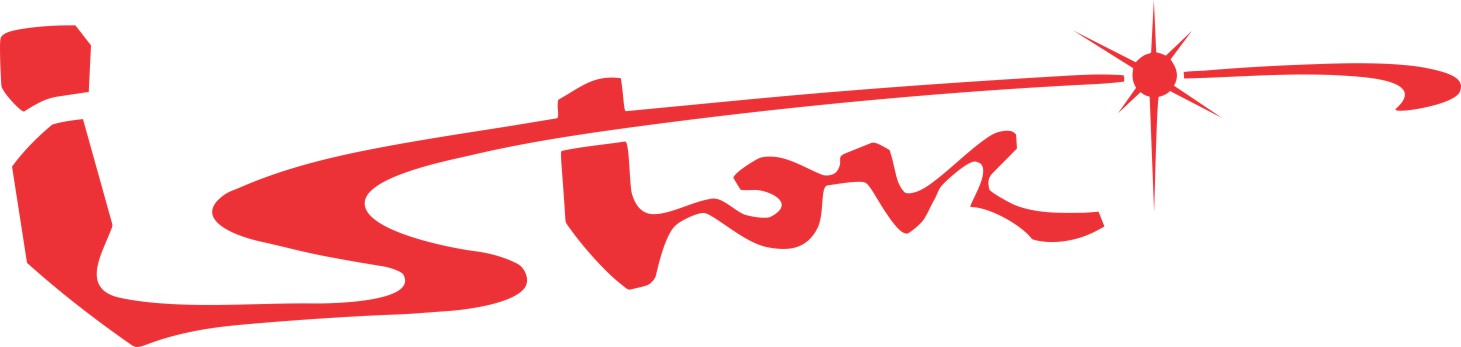 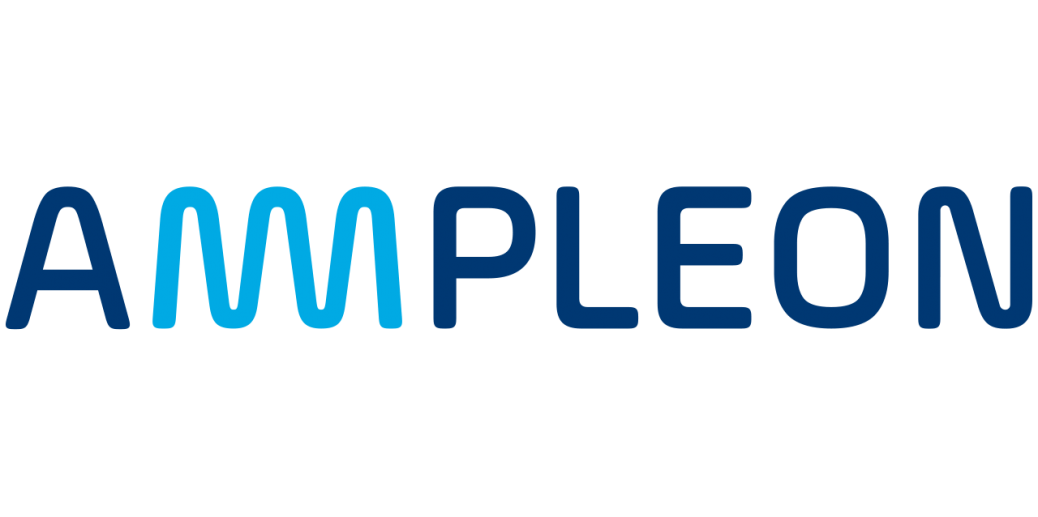 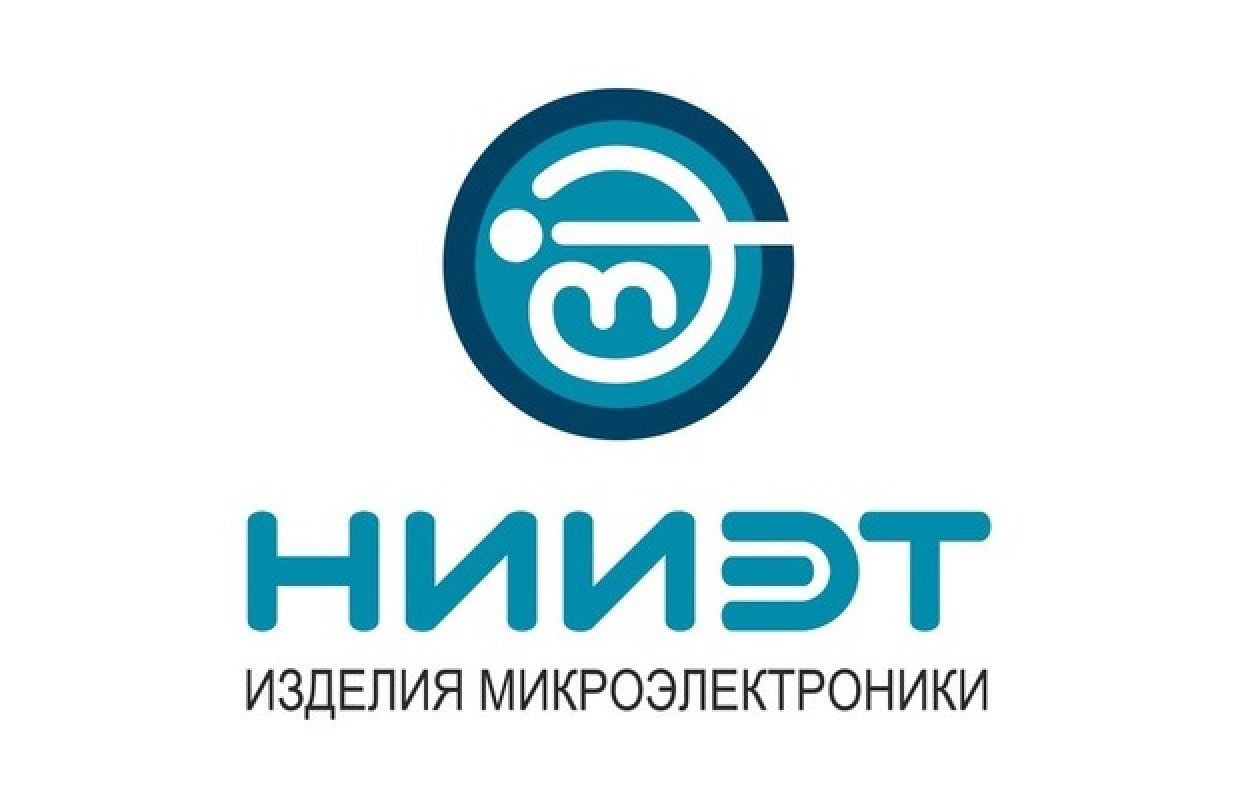 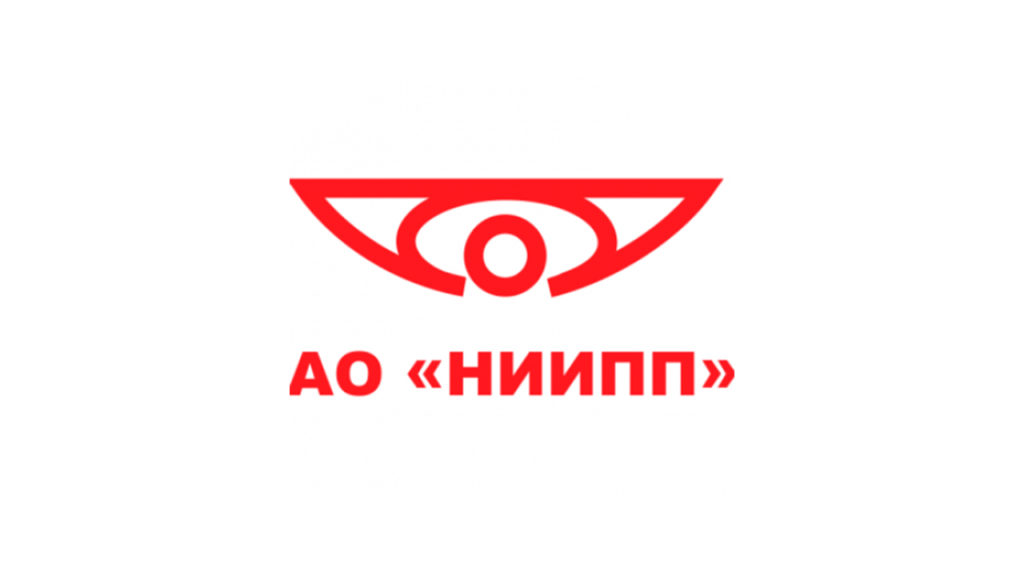 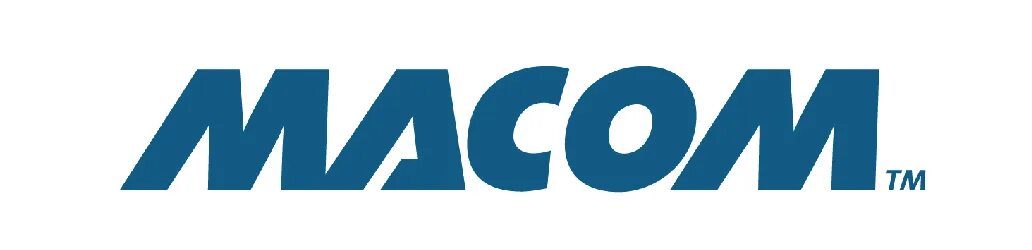 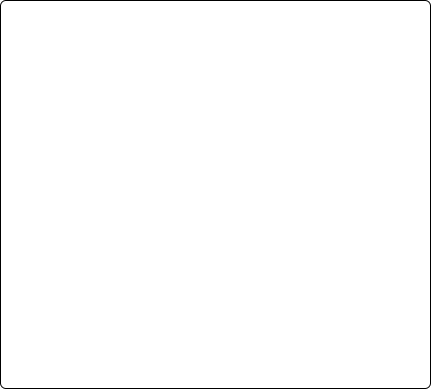 Объем рынка
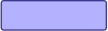 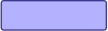 Мир
РФ
В период 2024-2030 гг. российский рынок микроэлектроники будет расти в среднем на 15,2% в год и достигнет 780 млрд руб. к 2030 г. При этом Ожидается, что доля объема продукции российских производителей вырастет с 20% в 2023 г. до 45% к 2030 г. и составит 351 млрд руб.
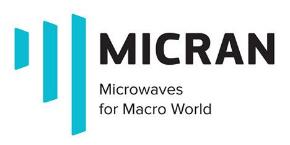 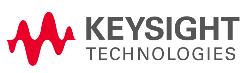 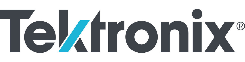 Производители СИ
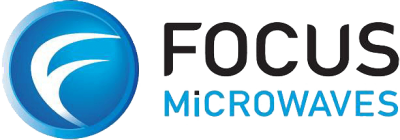 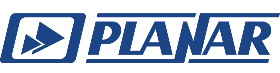 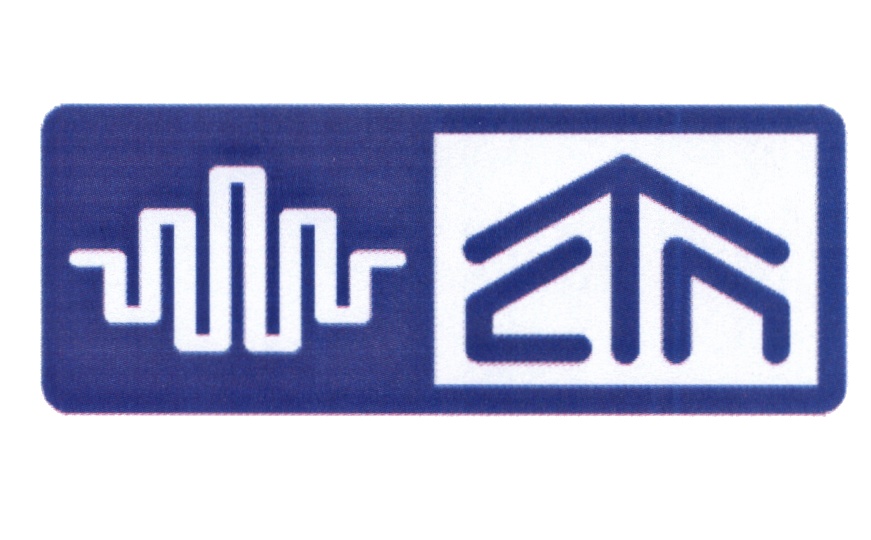 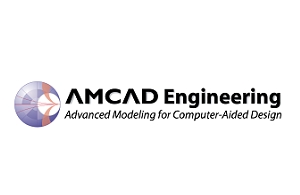 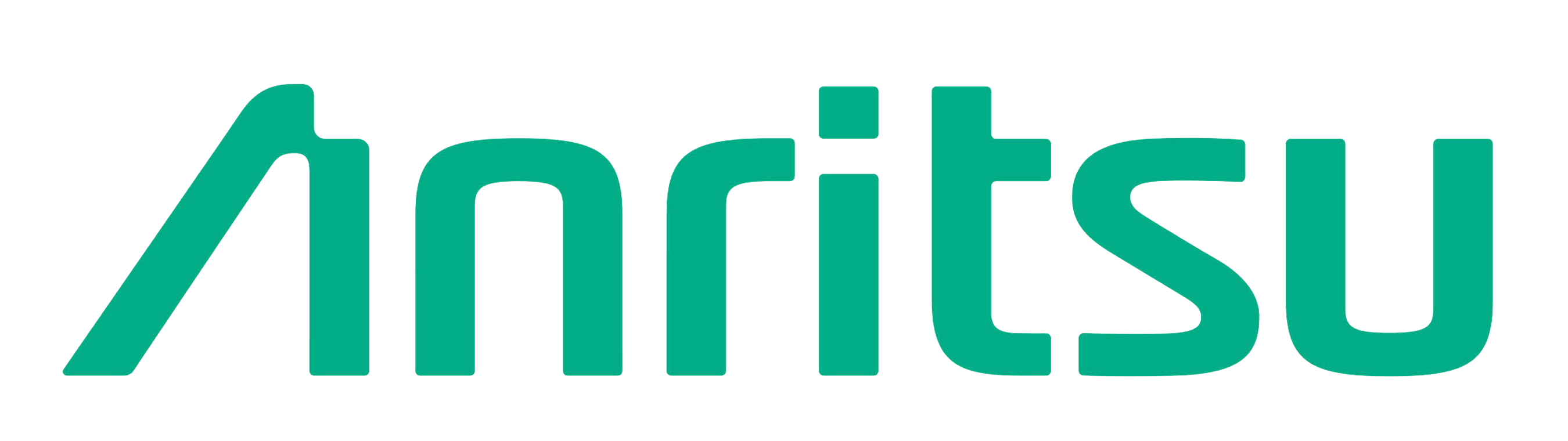 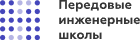 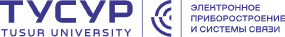 Команда проекта
Вакансии
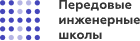 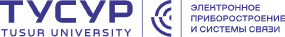 Календарный план
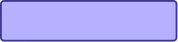 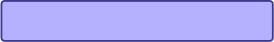 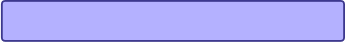 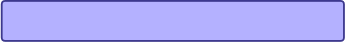 Этап
Продолжительность
Результаты выполнения этапа
Работы, выполняемые на этапе
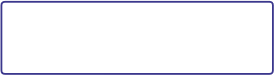 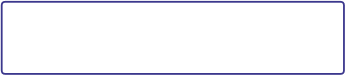 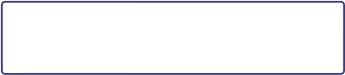 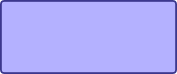 3 месяца
Этап 1
Обоснование требований к составу и характеристикам измерительного комплекса
Состав и характеристики измерительного комплекса
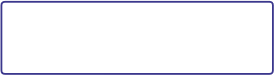 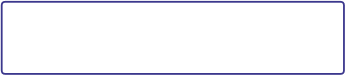 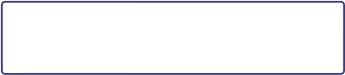 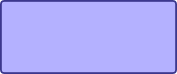 6 месяцев
Этап 2
Разработка специальной оснастки для измерений и калибровки
Оснастка для измерений и калибровки
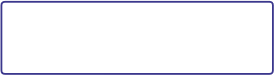 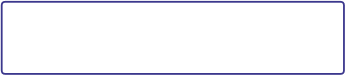 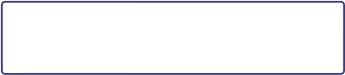 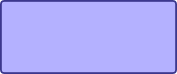 6 месяцев
Этап 3
Разработка и апробация методик измерений и калибровки
Методики измерений и калибровки
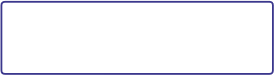 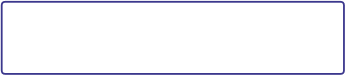 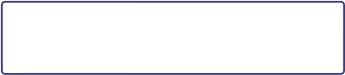 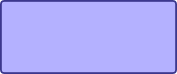 6 месяцев
Этап 4
Разработка специального программного обеспечения для экстракции параметров моделей
Программное обеспечение для экстракции параметров моделей